بِسْمِ ٱللّٰهِ ٱلرَّحْمٰنِ ٱلرَّحِيمِ
আল্‌ আকায়েদ ওয়াল ফিক্‌হ
দাখিল সপ্তম শ্রেণি
৩য় ভাগ – আখলাক বা চরিত্র
প্রথম অধ্যায়ঃ উত্তম চরিত্র
শিক্ষক পরিচিতি
মুহাম্মদ ইউনুছ
সুপার
নিজপানুয়া ইসলামিয়া দাখিল মাদরাসা
ছাগলনাইয়া, ফেনী
©  Creative commons copyright: Mohammad Younus. Email: younus01818591777@gmail.com
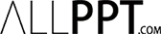 পাঠ পরিচিতি
শিরোনামঃ উত্তম চরিত্র
الآخلاق الحسنه
০১
পরিচয়
উত্তম চরিত্রের পরিচয়
আমরা আলোচনা করবোঃ
০২
উত্তম চরিত্রের বৈশিষ্ট্য ও প্রয়োজনীয়তা
কেন উত্তম চরিত্র অর্জন করতে হবে
০৩
উত্তম চরিত্র অর্জনের পদ্ধতি
কীভাবে উত্তম চরিত্র অর্জন করা যেতে পারে
০৪
সংশ্লিষ্ট কুর’আন ও হাদিসের বাণী
মহান আল্লাহ ও তাঁর রাসূল (সাঃ) কি বলেন
©  Creative commons copyright: Mohammad Younus. Email: younus01818591777@gmail.com
এসো বর্নিত হাদিসটি লক্ষ্য করি
©  Creative commons copyright: Mohammad Younus. Email: younus01818591777@gmail.com
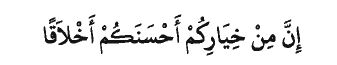 মিশকাত শরীফ
৪৩১
“তোমাদের মাঝে সে ব্যাক্তিই উত্তম, যার আখলাক বা চরিত্র সর্বোৎকৃষ্ট।”
©  Creative commons copyright: Mohammad Younus. Email: younus01818591777@gmail.com
আখলাক কি?
©  Creative commons copyright: Mohammad Younus. Email: younus01818591777@gmail.com
সাধারণতঃ চরিত্রকে আরবী আখলাক শব্দ দ্বারা প্রকাশ করা হয়। আখলাক শব্দটি খুলকুন শব্দের বহুবচন। আখলাক শব্দটি আরবী খুল্‌ক শব্দ থেকে উৎসারিত। খুল্‌ক শব্দের অর্থ হ’ল মানুষের জন্মগত স্বভাব ও প্রকৃতি। ব্যাবহারিক অর্থে খুলুক শব্দটি মূলতঃ বোধ ও অনুভব সংশিস্নষ্ট কিছু বুঝাতে ব্যবহার হয়ে থাকে।
আভিধানিক অর্থ
পারিভাষিক সংজ্ঞা
প্রখ্যাত মুহাদ্দিস আব্দুল ওয়াদুদ মাকরূম বলেছেন, “আখলাক হচ্ছে আচরণের রীতি-নীতির সমষ্টি, যা মানুষের আচরণকে নিয়ন্ত্রিত ও সংহত করে এবং যাকে চিন্তা ও আচরণের ক্ষেত্রে মানুষের অনুসরণ করা উচিত।
উদাহরণ
বিনয়, উদারতা, দয়া,তাকওয়া,সত্যবাদিতা,আহদ,আমানতদারিতা,ক্ষমাশীলতা ইত্যাদি
আখলাক-এ-হাসানা
 কি?
©  Creative commons copyright: Mohammad Younus. Email: younus01818591777@gmail.com
انك لعلي خلق عظيم
অর্থাৎ, হে রাসূল আপনি হলেন মহান চরিত্রের অধিকারী
আল কোরআন
উত্তম চরিত্রের বৈশিষ্ট্য
হযরত হাসান বসির (রঃ) বলেনঃ
কাউকে কষ্ট দেয়া থেকে বিরত থাকা
উত্তম চরিত্র হলো তিনটি বিষয়ের সমষ্টিঃ
সৎ উত্তম কাজ করা
হাস্যজ্জ্বোল ও প্রফুল্ল থাকা
©  Creative commons copyright: Mohammad Younus. Email: younus01818591777@gmail.com
উত্তম চরিত্র

সত্যবাদিতা
আমানতদারিতা
দানশীলতা
মন্দ চরিত্র

পরনিন্দা বা গীবত
মিথ্যা বলা
কাউকে কষ্ট দেয়া
©  Creative commons copyright: Mohammad Younus. Email: younus01818591777@gmail.com
উত্তম চরিত্রের প্রয়োজনীয়তা
আল্লাহ তায়ালা মানুষকে যে মানবিক দিকগুলো দিয়েছেন, তাই উত্তম চরিত্র। এটি অর্জনের মাধ্যমে মানুষ সত্যিকার অর্থে সৃষ্টির সেরা জীব হয়ে ওঠে
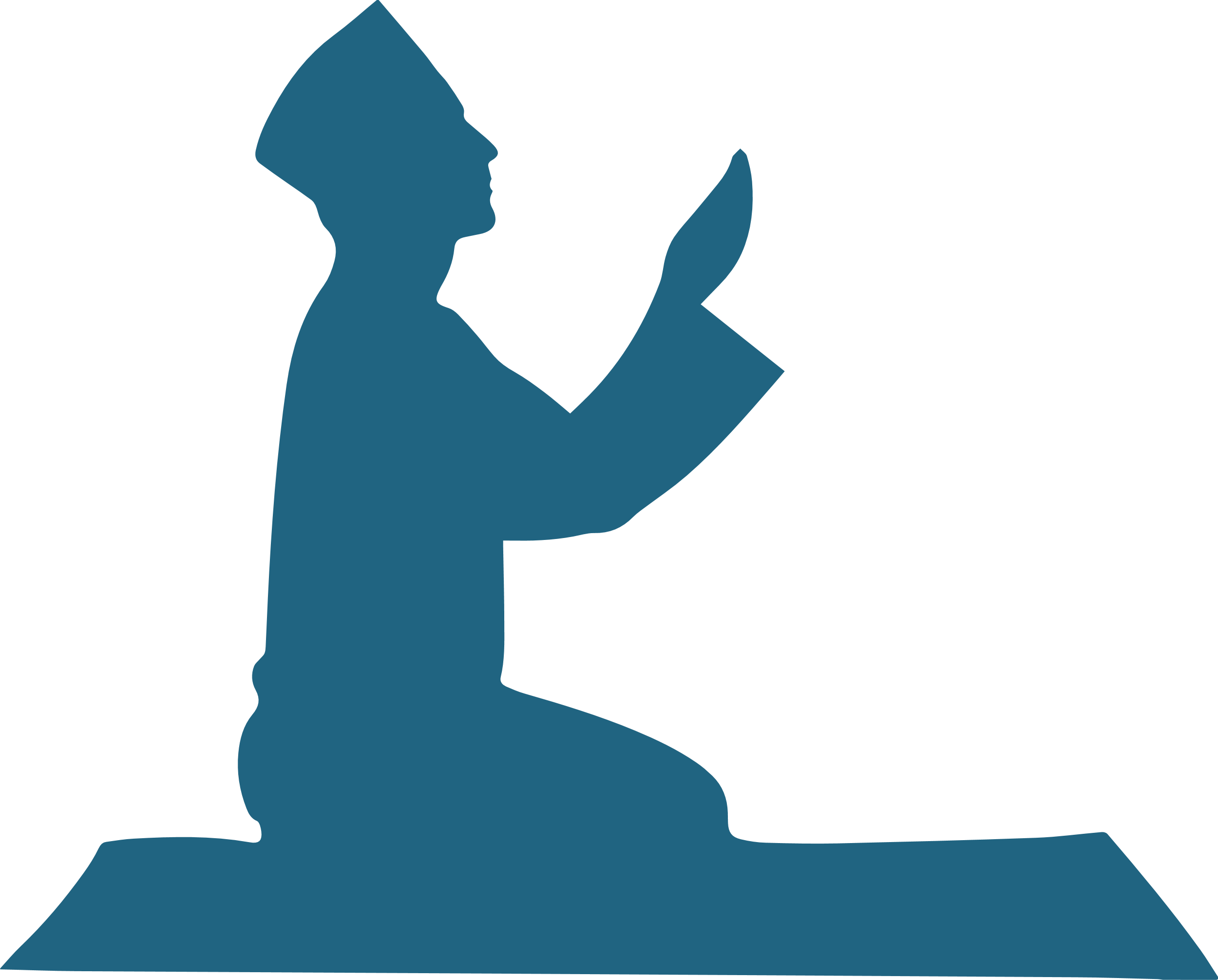 উত্তম চরিত্র অর্জিত না হলে মানুষ  নফসের কুমন্ত্রণায় জন্তুর মত হয়ে উঠে।
দুনিয়া ও আখিরাতের কল্যাণের জন্যে সকলকে সচ্চরিত্রবান হতে হবে
নতুবা সারা জীবন অপমানের গ্লানি বহন করতে হবে
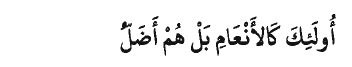 অসৎ চরিত্র সম্পর্কে পবিত্র কুরাআনে ইরশাদ হচ্ছে-
“তারা চতুষ্পদ জন্তুর ন্যায়, বরং তারা পথভ্রষ্ট”
সূরা আল আরাফ
আয়াত ১৭৯
©  Creative commons copyright: Mohammad Younus. Email: younus01818591777@gmail.com
উত্তম চরিত্র অর্জনের উপায়
পাঠ সংক্ষেপঃ
উপায়
বৈশিষ্ট্য
সংজ্ঞা
প্রয়োজনীয়তা
সংশ্লিষ্ট হাদিস
আখলাক-এ-হাসানা
উত্তম চরিত্রের বৈশিষ্ট্য
কেন অর্জন করবো
কীভাবে অর্জন করবো
মিশকাত, ৪৩১
ইমান
ইখলাস
ইহসান
ইবাদাত
লজ্জাবোধ
আশরাফুল মাখলুকাত হতে
নফস থেকে বাঁচতে
আল্লাহ’র কাছে প্রিয় হতে
কাউকে কষ্ট না দেয়া
সৎ কাজ করা
হাসিখুশি থাকা
তোমাদের মাঝে সে ব্যাক্তিই উত্তম, যার আখলাক বা চরিত্র সর্বোৎকৃষ্ট।
উত্তম চরিত্র হলো আচরণে উত্তম রীতিনীতির চর্চা
©  Creative commons copyright: Mohammad Younus. Email: younus01818591777@gmail.com
অনুশীলন
একক কাজ

উত্তম চরিত্রের কয়েকটি বৈশিষ্ট্য লিখ।
©  Creative commons copyright: Mohammad Younus. Email: younus01818591777@gmail.com
অনুশীলন
দলীয় কাজ

উত্তম চরিত্রের ৩টি করে সুফল লিখ।
©  Creative commons copyright: Mohammad Younus. Email: younus01818591777@gmail.com
অনুশীলন
বাড়ির কাজ

কুরআন ও হাদীসের আলোকে মানব জীবনে উত্তম চরিত্রের গুরত্ব বর্ণনা করো
উচ্চতর দক্ষতামূলক প্রশ্ন
©  Creative commons copyright: Mohammad Younus. Email: younus01818591777@gmail.com
দু’আঃ

মহান আল্লাহ তা’য়ালা আমাদের সকলকে উত্তম চরিত্রের অধিকারী হওয়ার তাওফিক দিন।
ধন্যবাদ
আল্লাহ্‌ তা’য়ালা আমাদের এই প্রচেষ্টাকে কবুল করুন।
شُكْرًا لَكُمْ